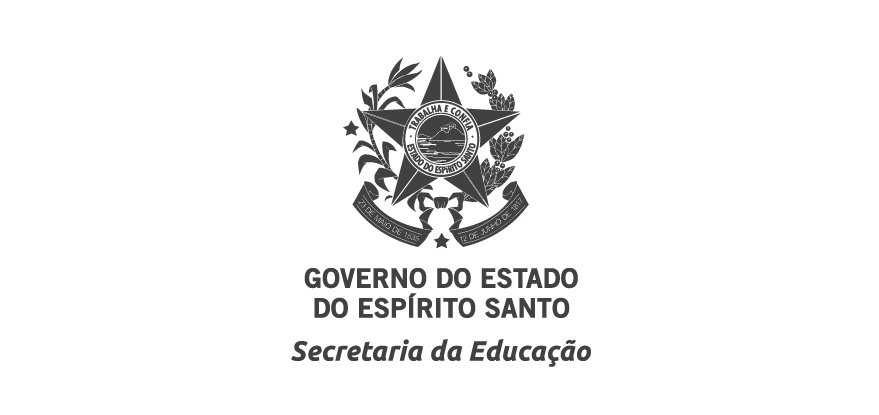 ATIVIDADES DE APOIO À APRENDIZAGEM
Ensino Fundamental – Anos Iniciais – Matemática
1º ano 
3º dia
3º DIA
1. COPIE OS NÚMEROS EM SEU CADERNO. DEPOIS RECORTE E COLE FIGURAS PARA CADA, DE ACORDO COM A QUANTIDADE INDICADA PELOS NÚMEROS.
2
5
3
2. CONTE E DEPOIS ESCREVA O NÚMERO DE FRUTAS E LEGUMES DE CADA LETRA.
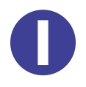 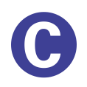 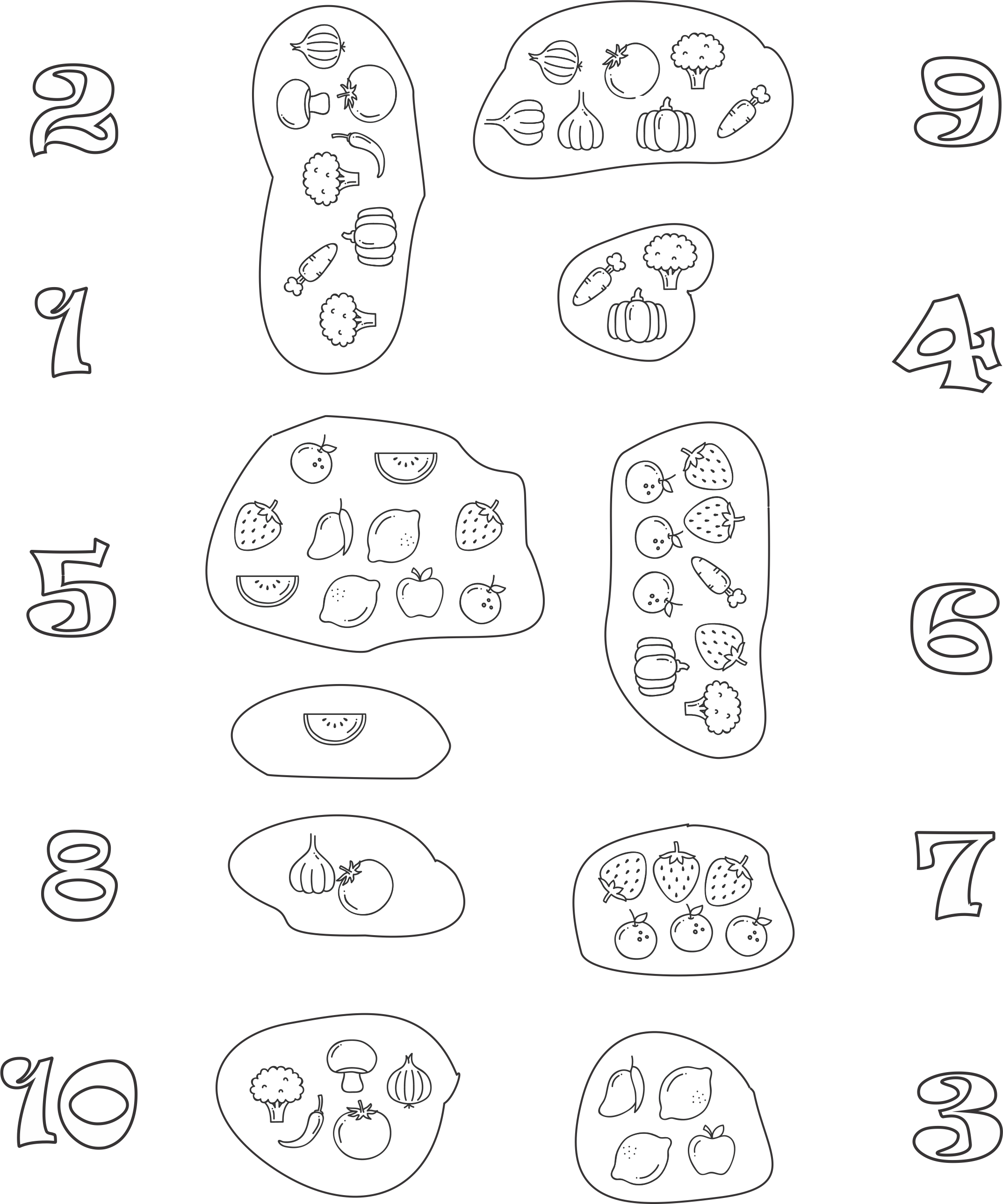 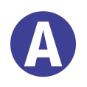 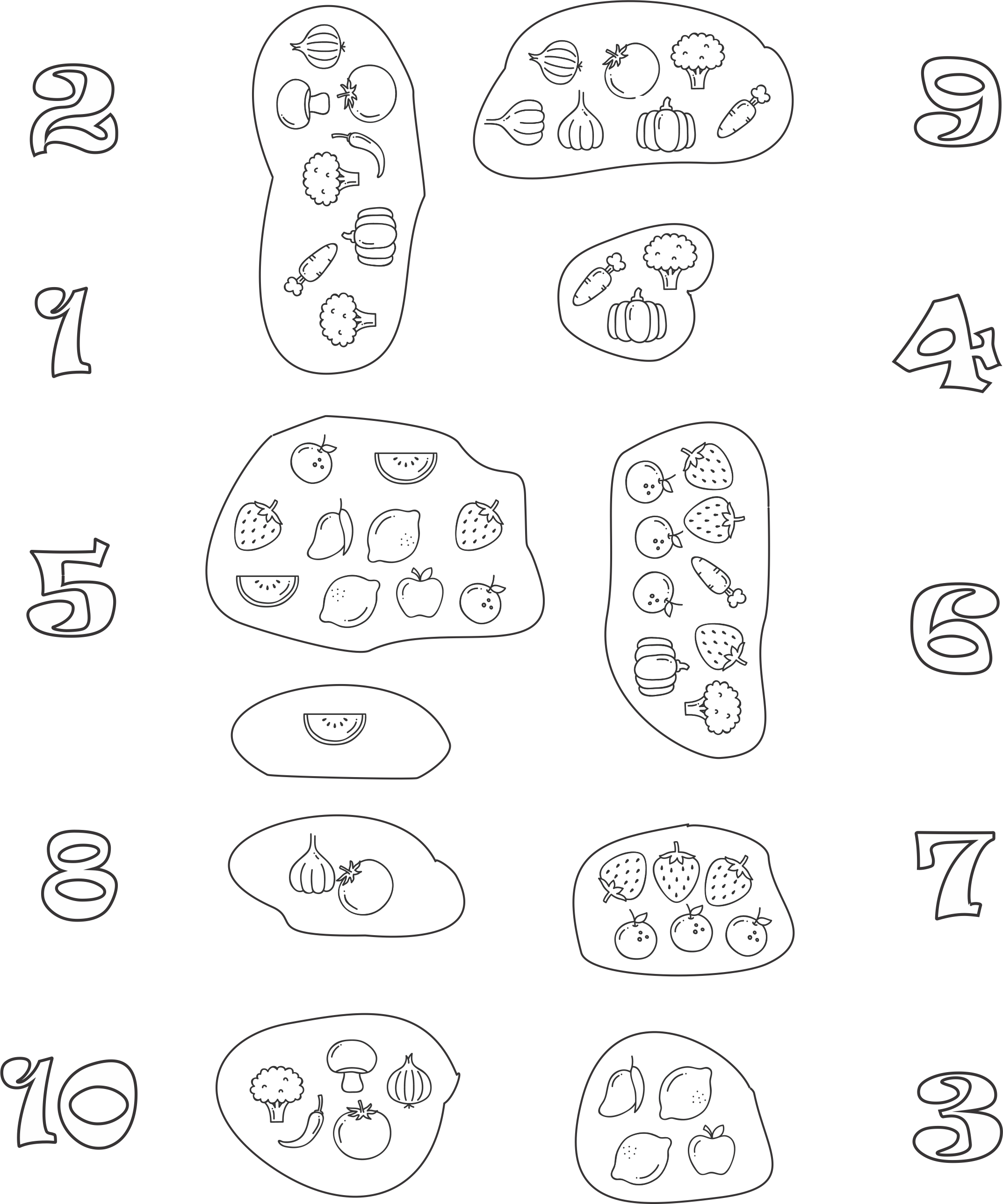 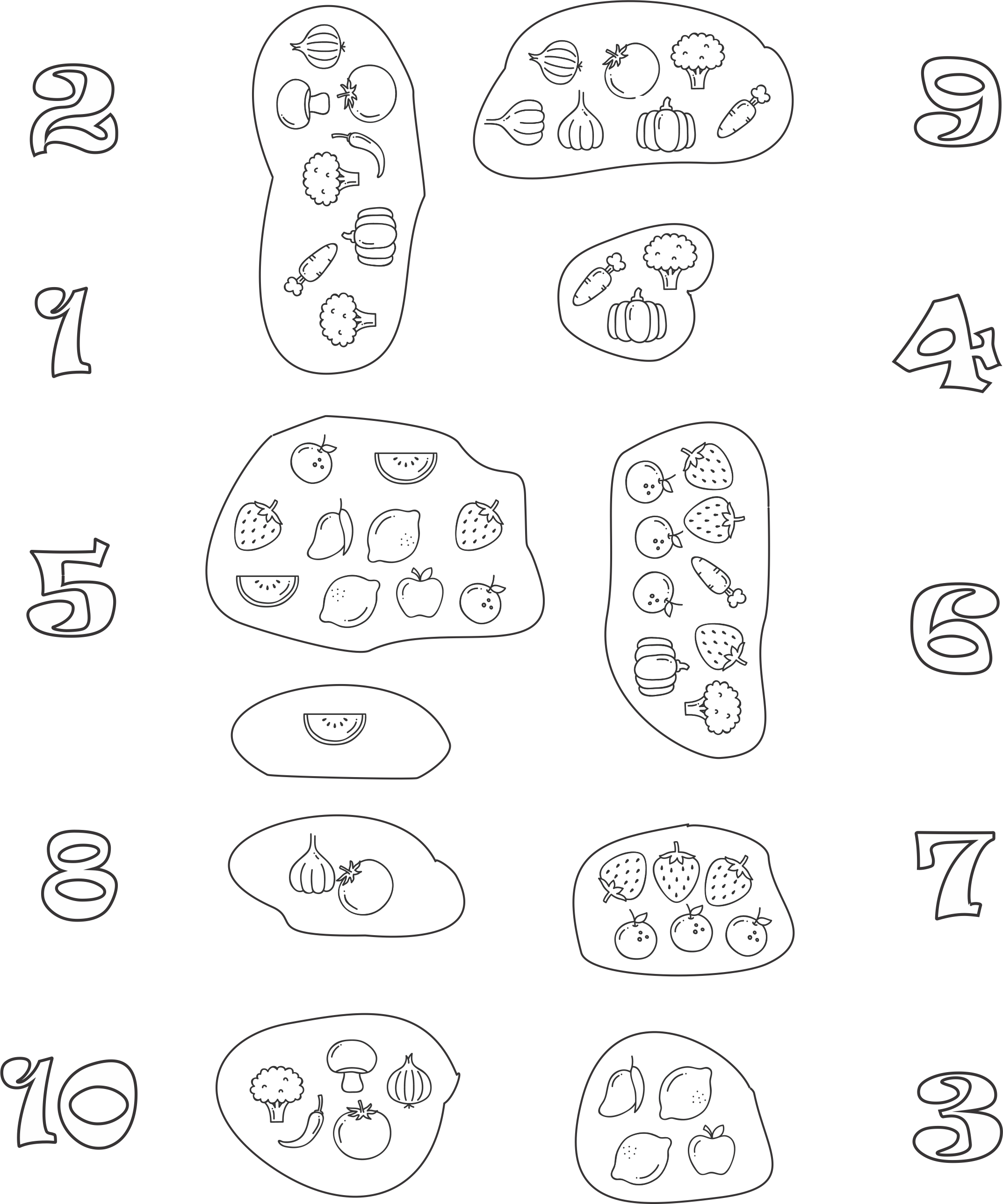 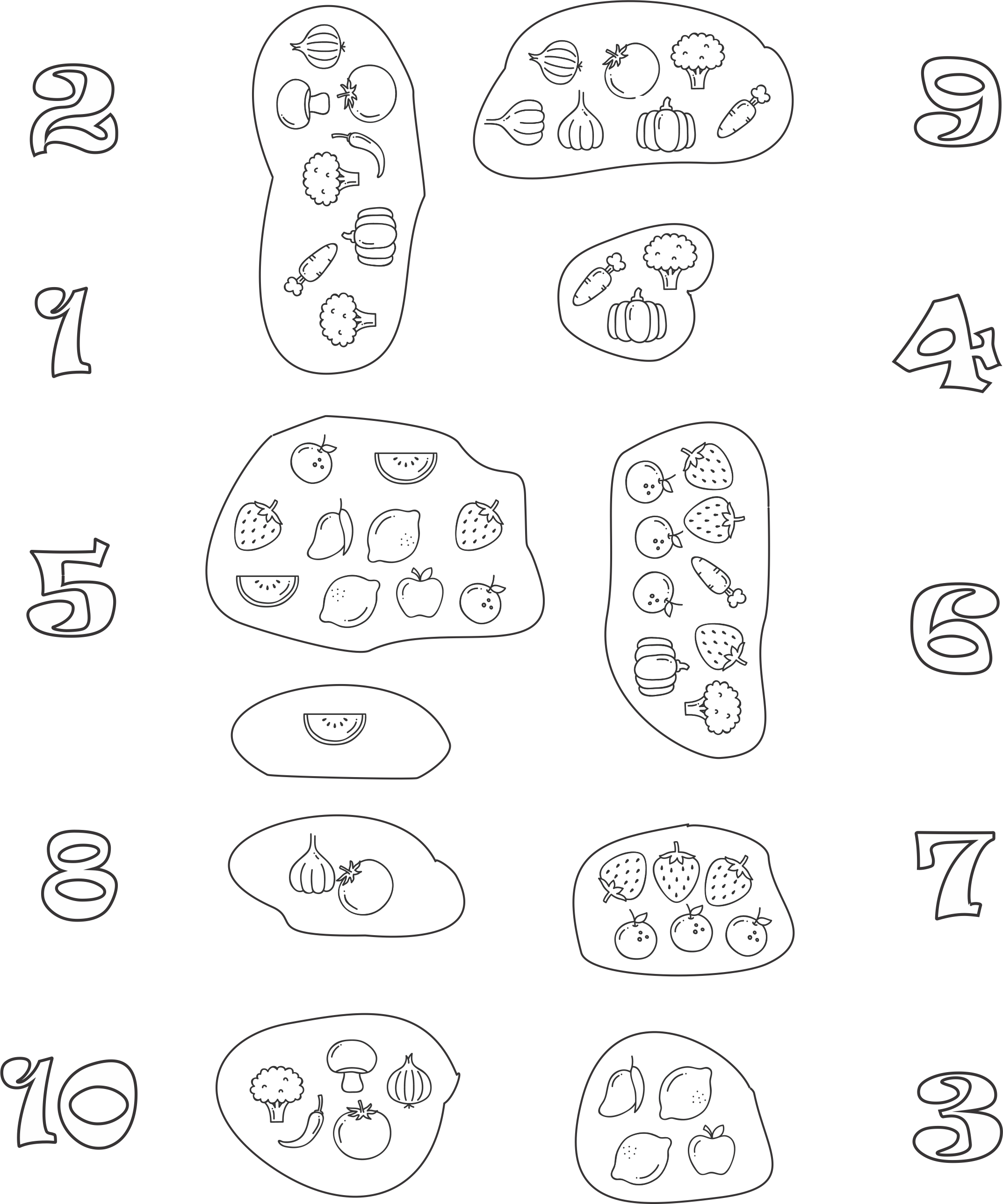 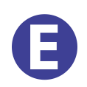 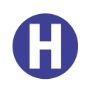 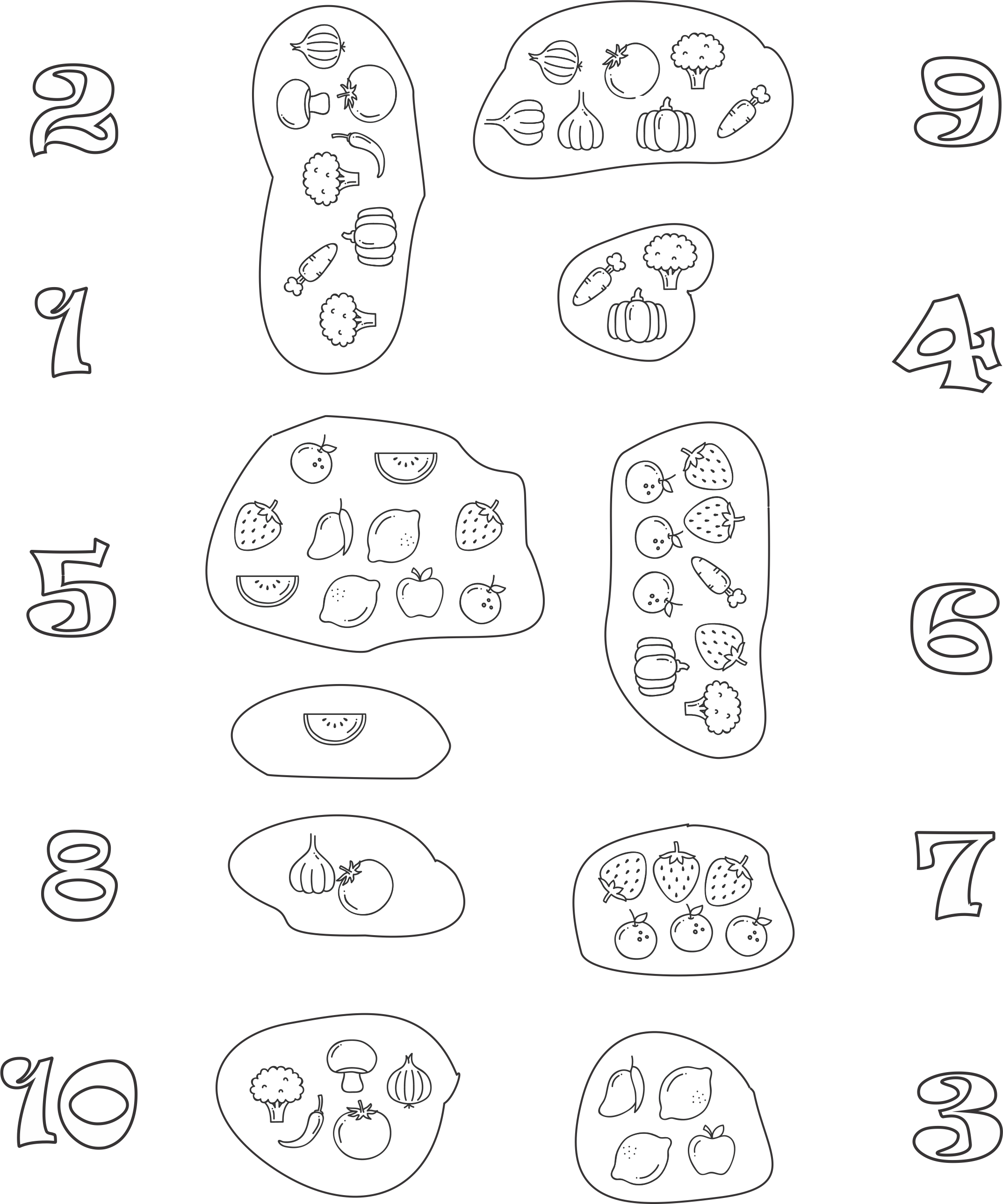 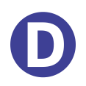 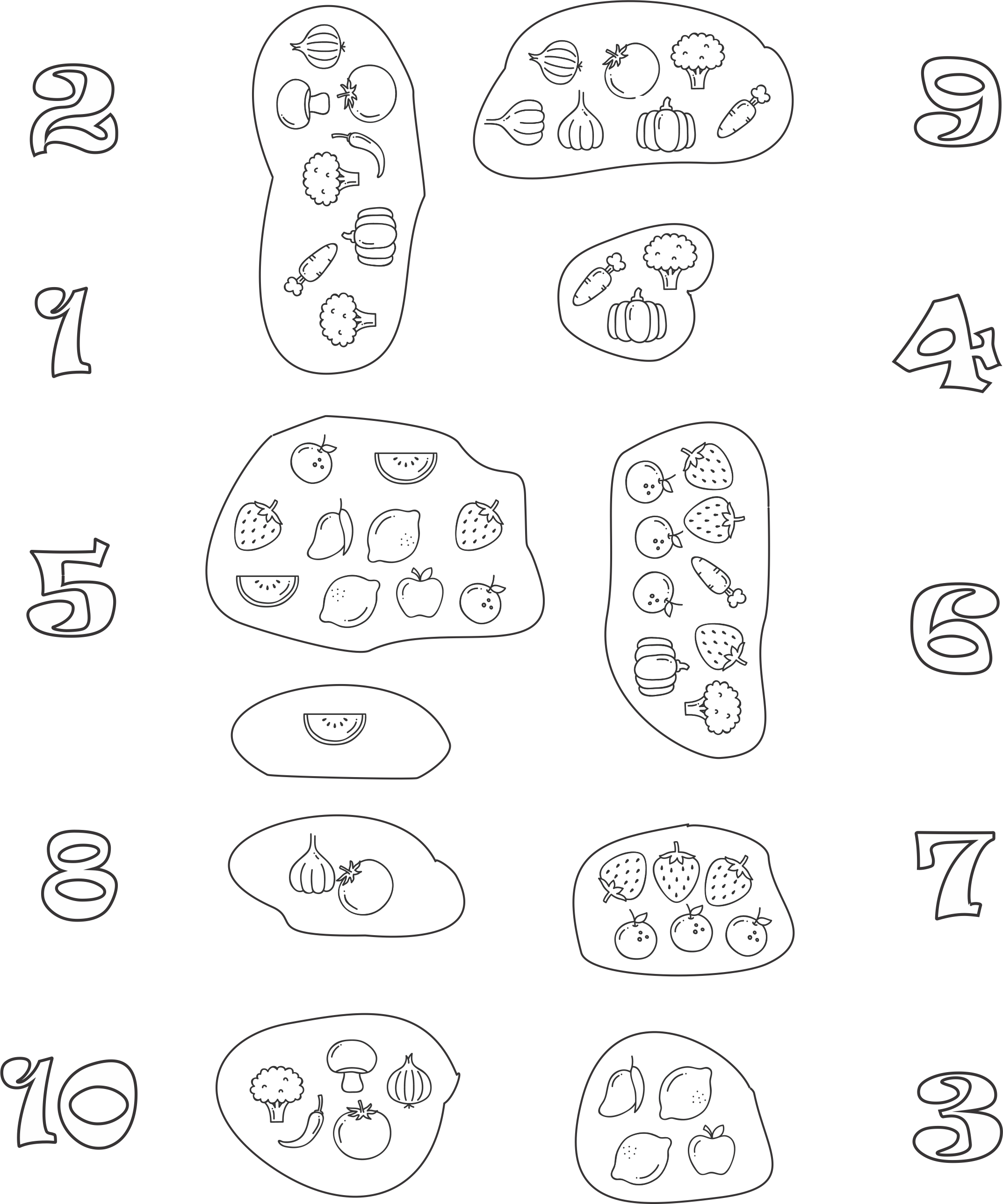 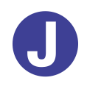 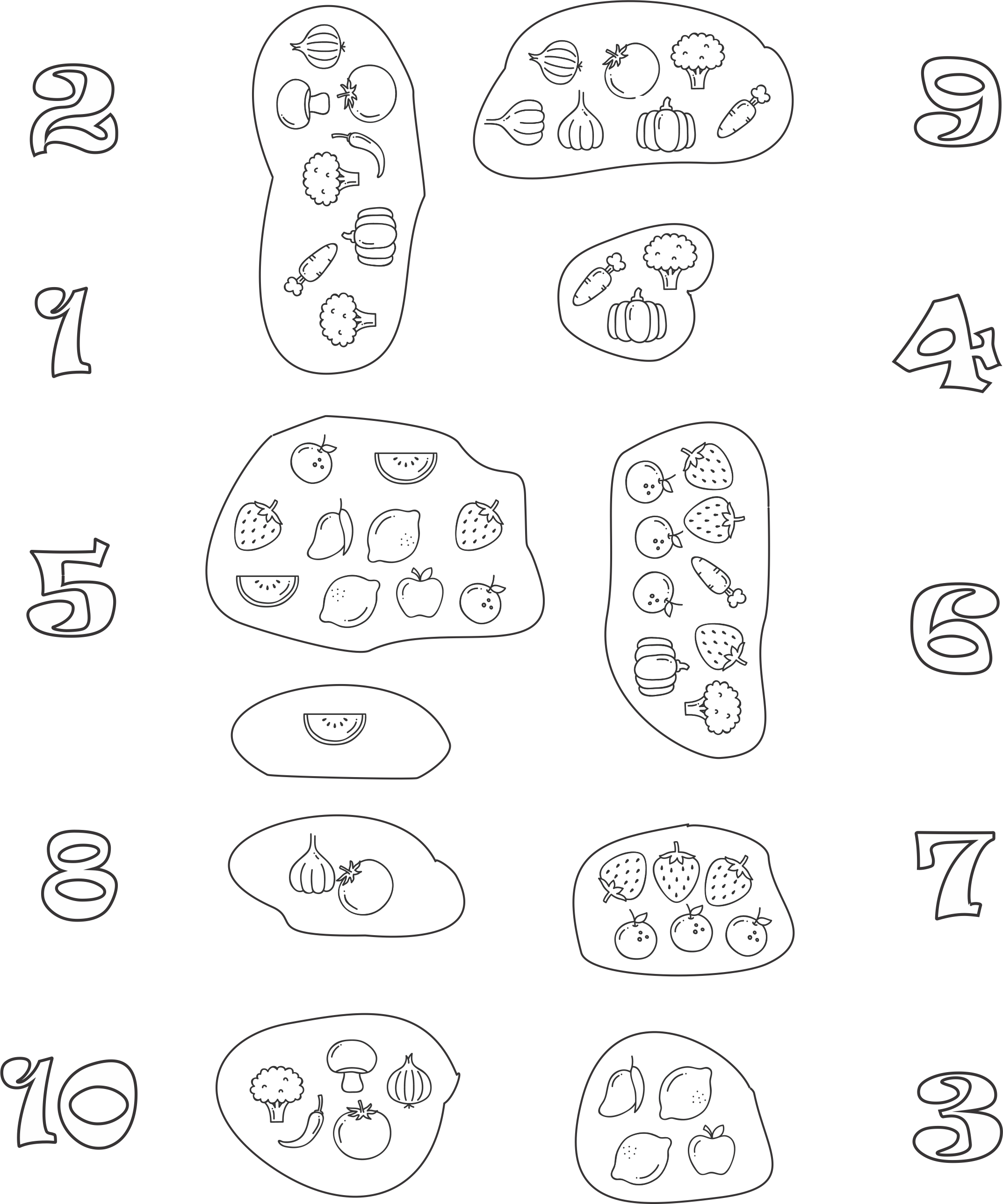 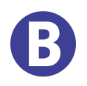 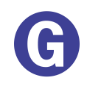 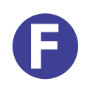 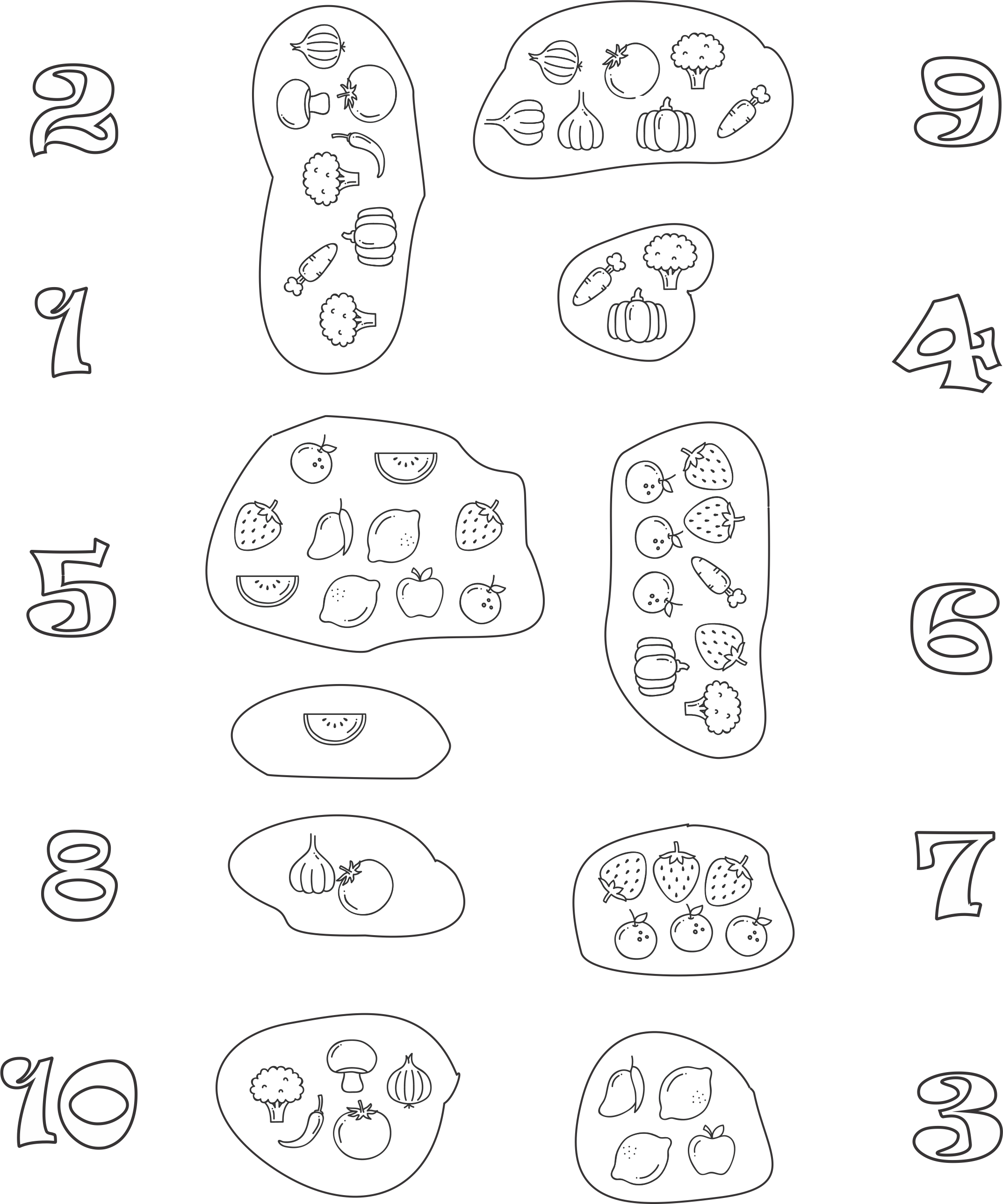 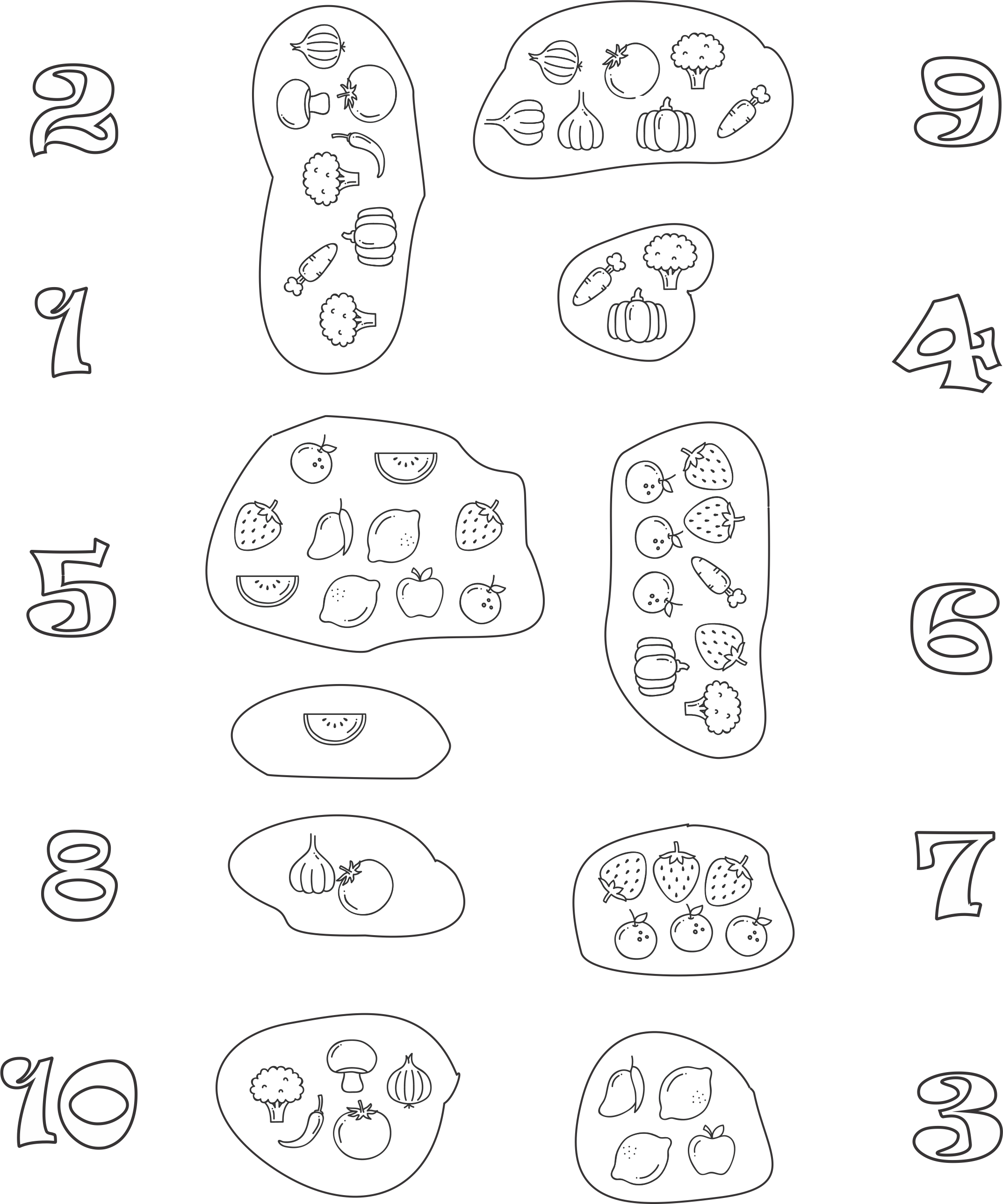 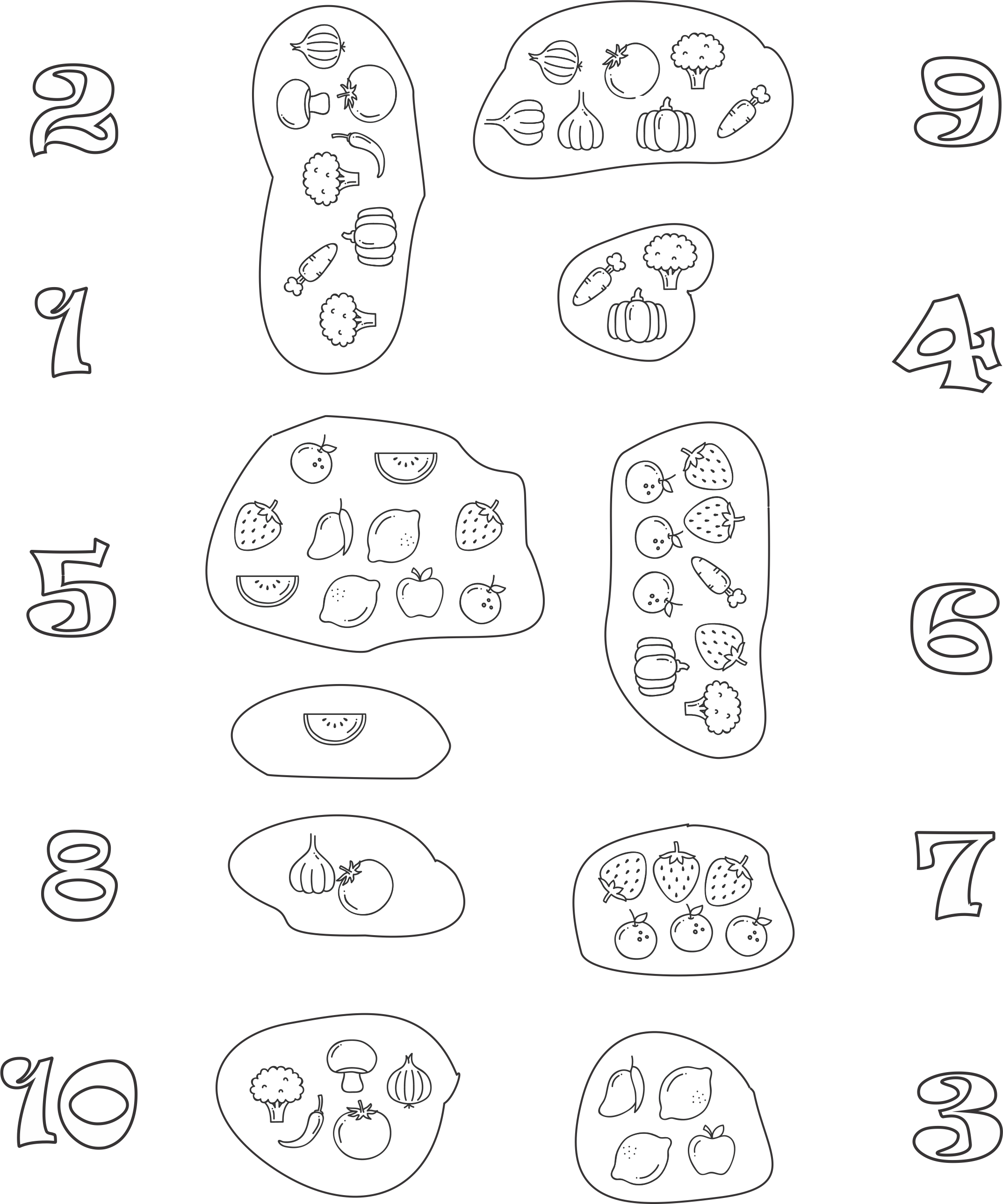 1º DIA
3. COPIE A SEQUÊNCIA NUMÉRICA E COMPLETE DENTRO DOS QUADRADINHOS BRANCOS OS NÚMEROS QUE FALTAM PARA COMPLETAR A SEQUÊNCIA.
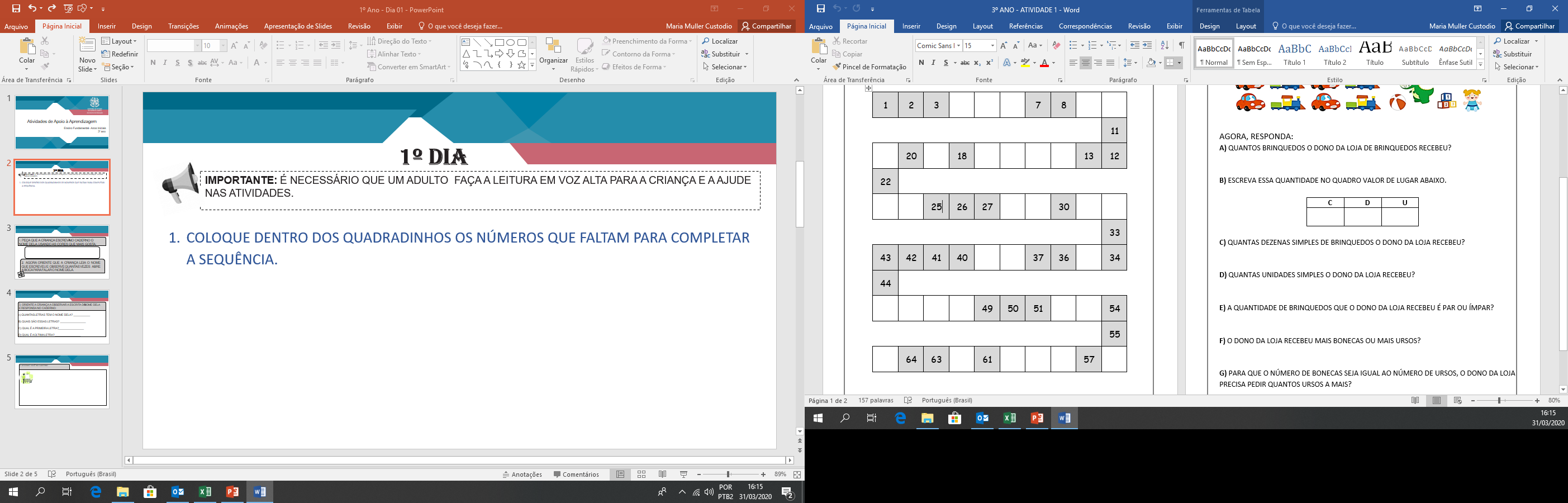 1º DIA
4. CONTE O NÚMERO DE ANIMAIS DE CADA FILA E ESCREVA ESSE NÚMERO NO SEU CADERNO.
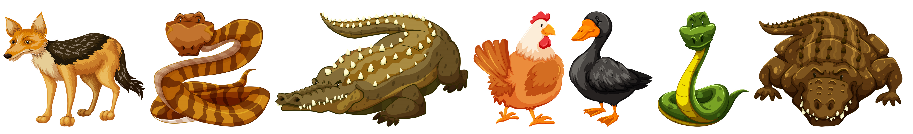 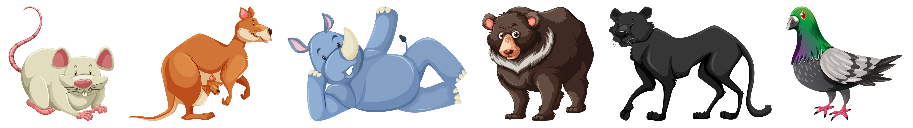 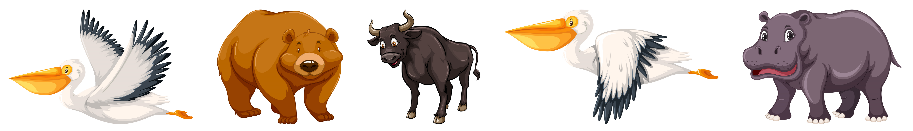 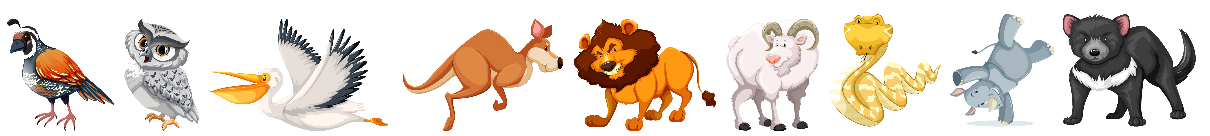